KHỞI ĐỘNG
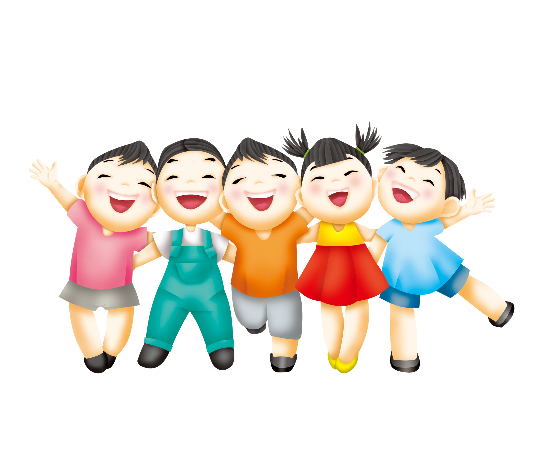 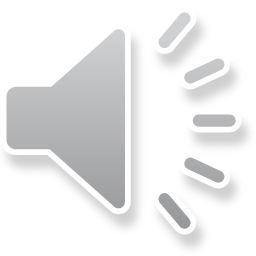 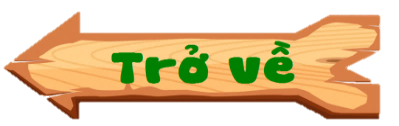 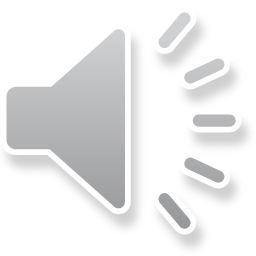 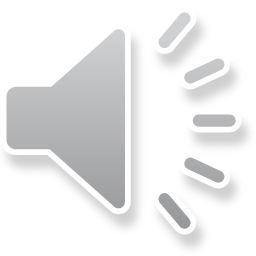 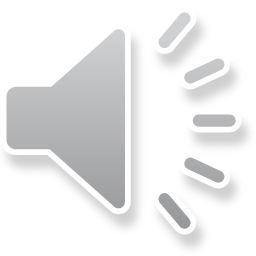 1 km = …. m
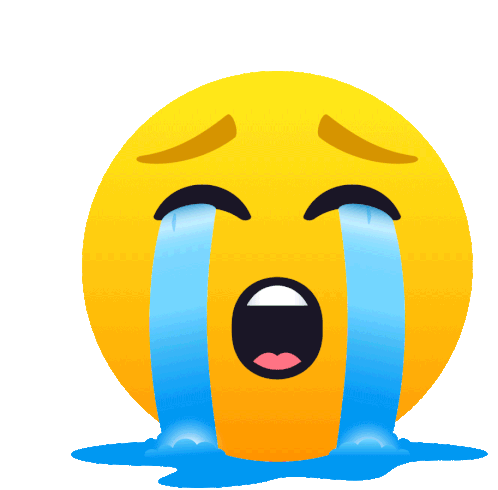 A. 100
B. 10
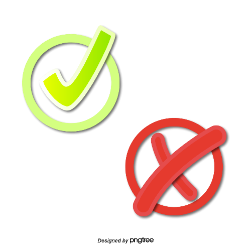 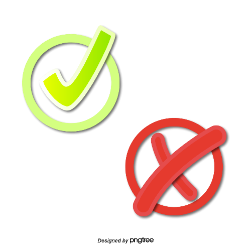 D. 1
C. 1000
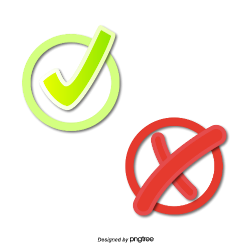 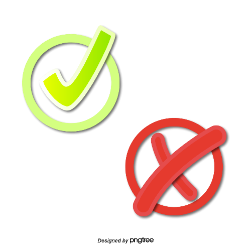 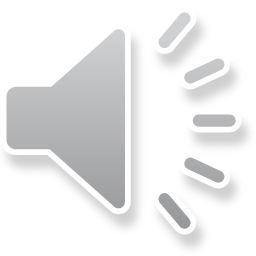 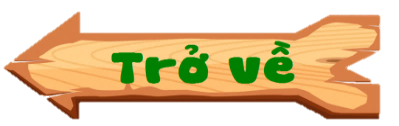 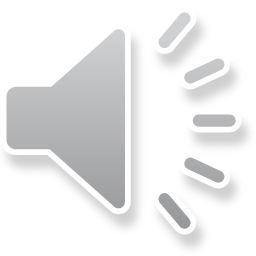 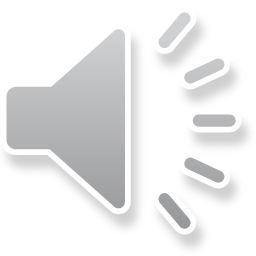 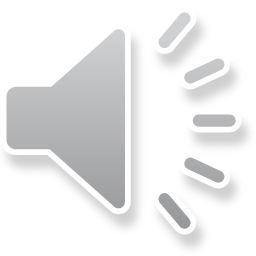 350 + 150 + 200 =
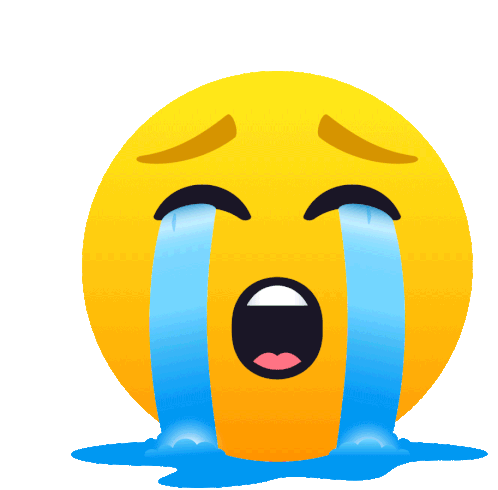 A. 500
B. 700
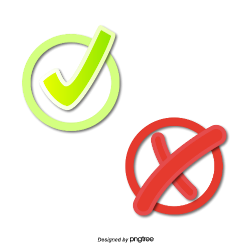 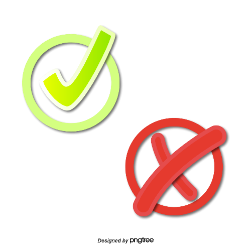 C. 650
D. 600
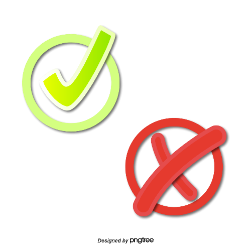 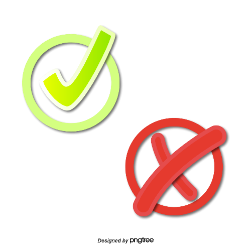 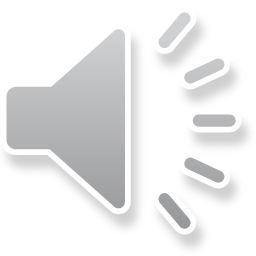 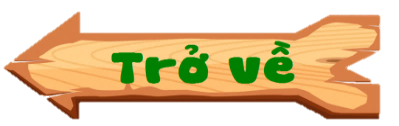 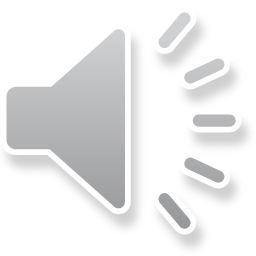 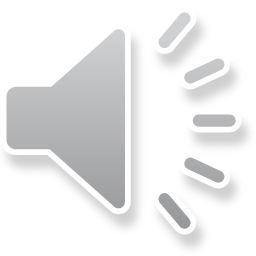 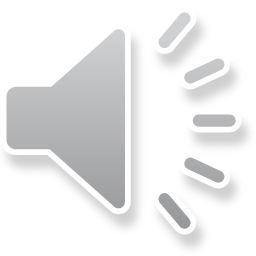 3000 m = …. km
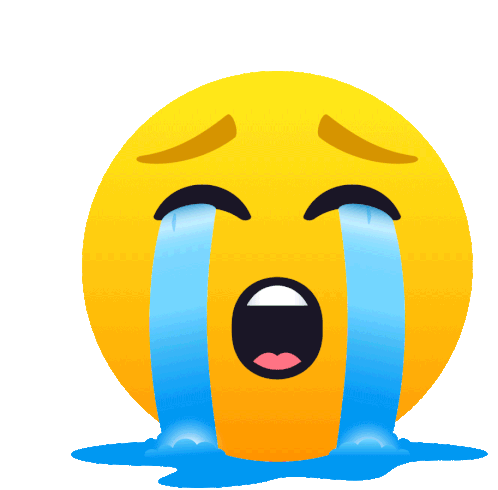 A. 3
B. 30
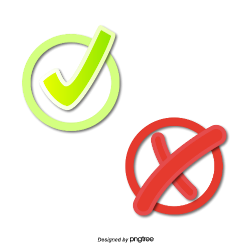 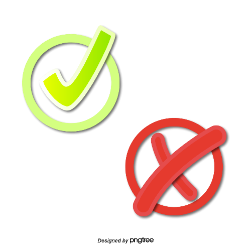 D. 35
C. 300
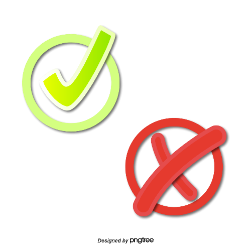 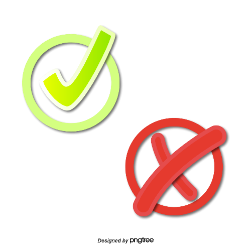 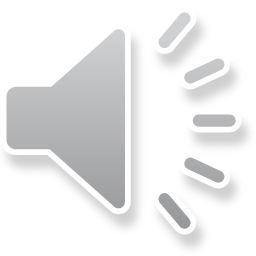 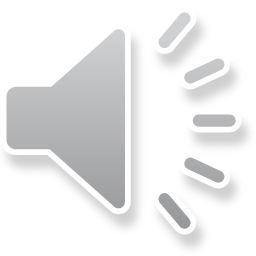 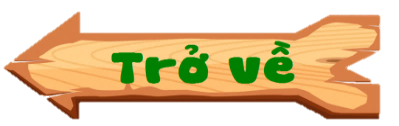 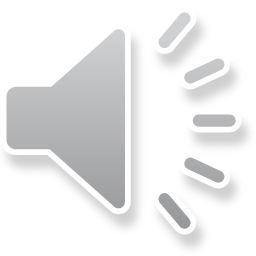 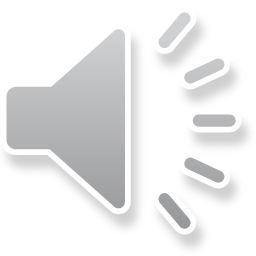 500 m + 500 m =
(Chọn các đáp án đúng)
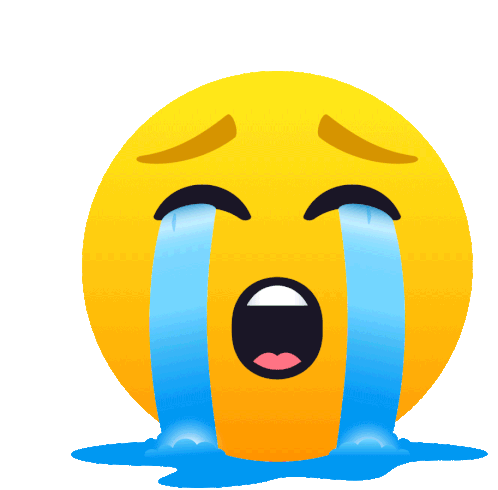 A. 1000 km
B. 1 km
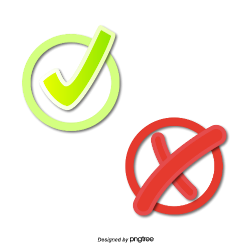 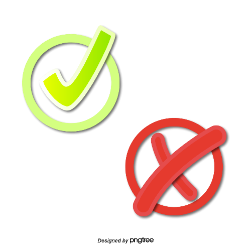 C. 1 m
D. 1000 m
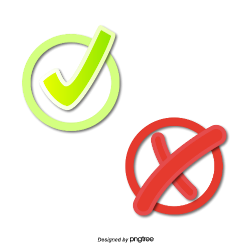 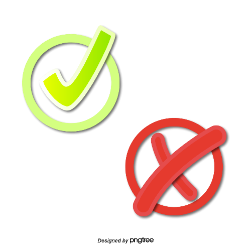 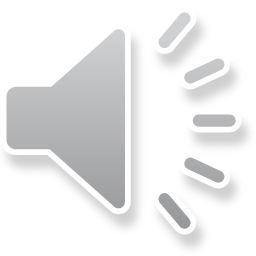 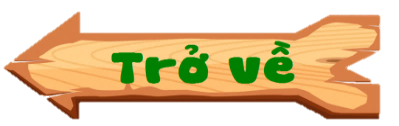 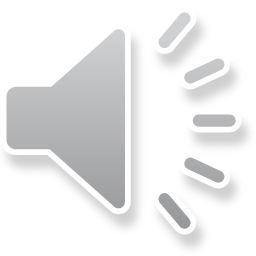 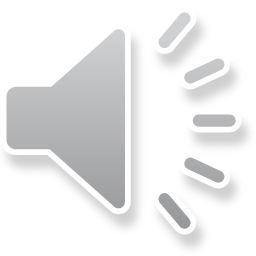 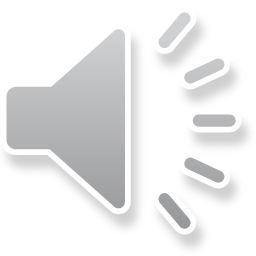 458 m + 333 m =
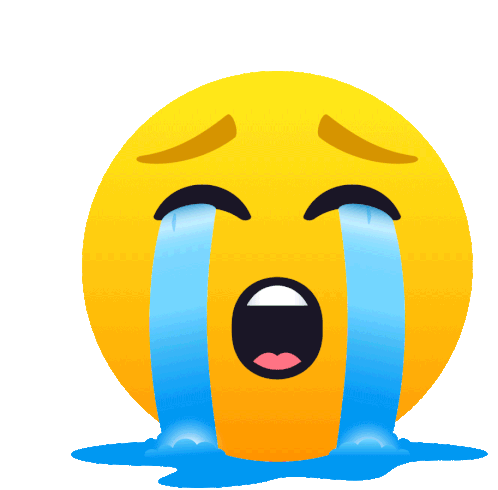 A. 800 m
B. 781 m
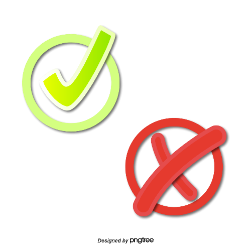 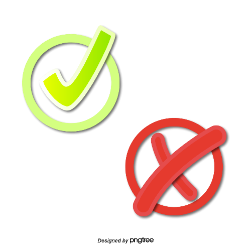 C. 831
D. 791 m
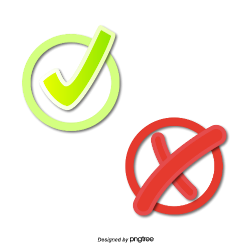 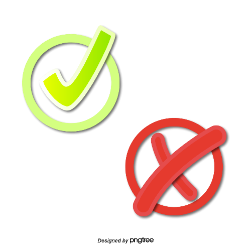 EM ÔN LẠI NHỮNG GÌ ĐÃ HỌC
Tiết 2
4
Quan sát biểu đồ tranh sau rồi trả lời các câu hỏi:
Số học sinh tham gia câu lạc bộ Mĩ thuật
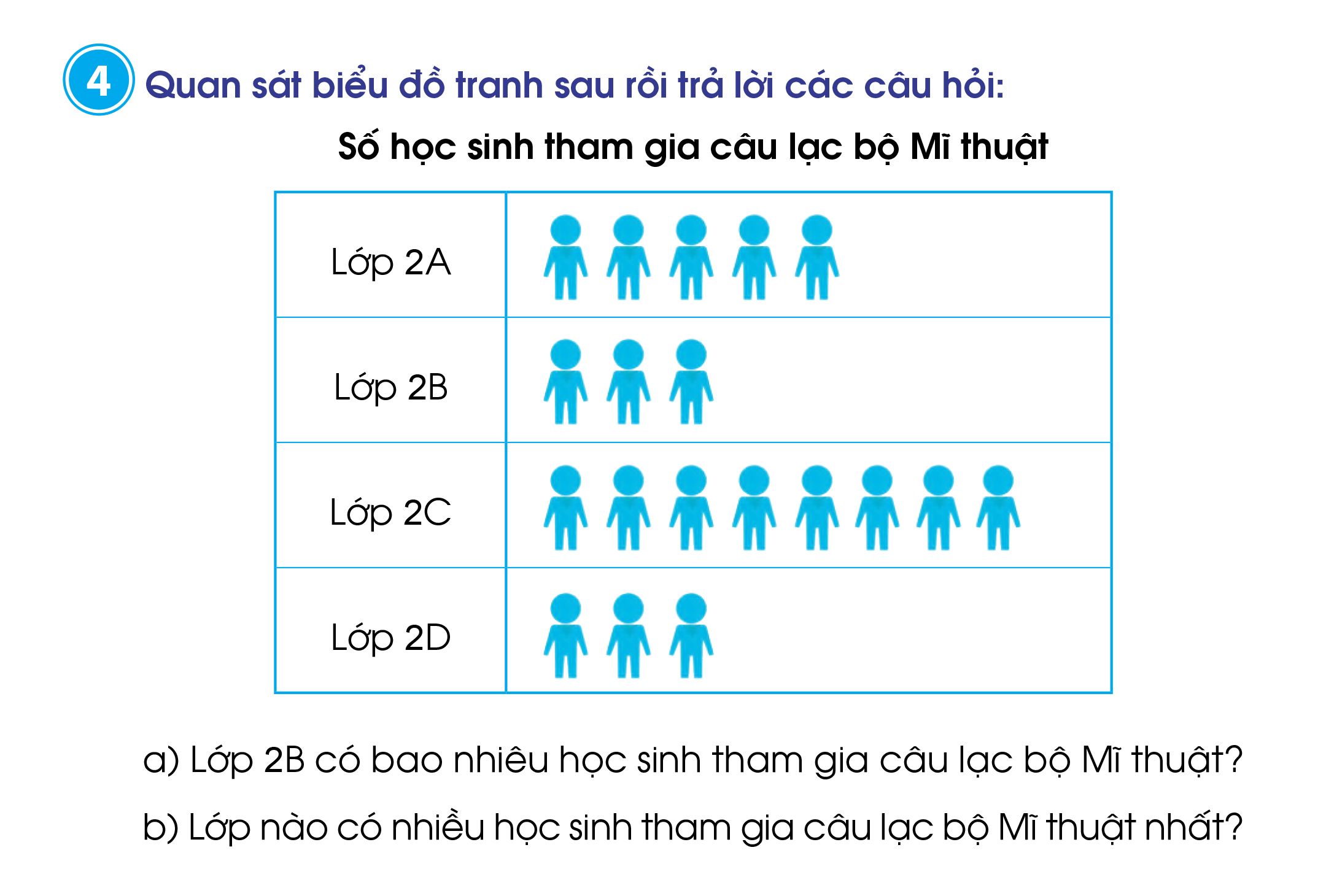 Lớp 2B có bao nhiêu học sinh tham gia câu lạc bộ Mĩ thuật?
b) Lớp nào có nhiều học sinh tham gia câu lạc bộ Mĩ thuật nhất?
4
Quan sát biểu đồ tranh sau rồi trả lời các câu hỏi:
Số học sinh tham gia câu lạc bộ Mĩ thuật
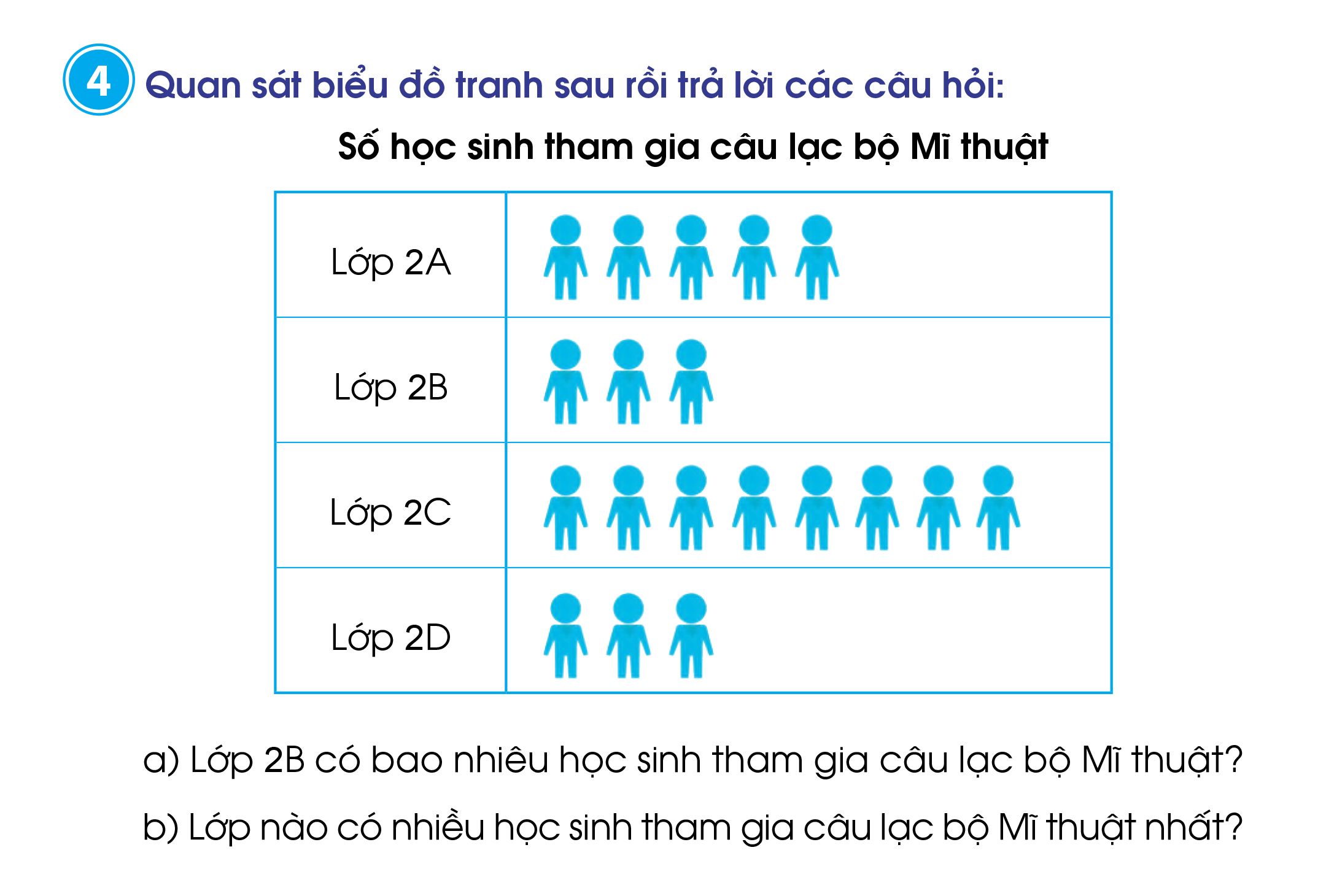 Lớp 2B có bao nhiêu học sinh tham gia câu lạc bộ Mĩ thuật?
Lớp 2B có 3 học sinh tham gia câu lạc bộ Mĩ thuật?
4
Quan sát biểu đồ tranh sau rồi trả lời các câu hỏi:
Số học sinh tham gia câu lạc bộ Mĩ thuật
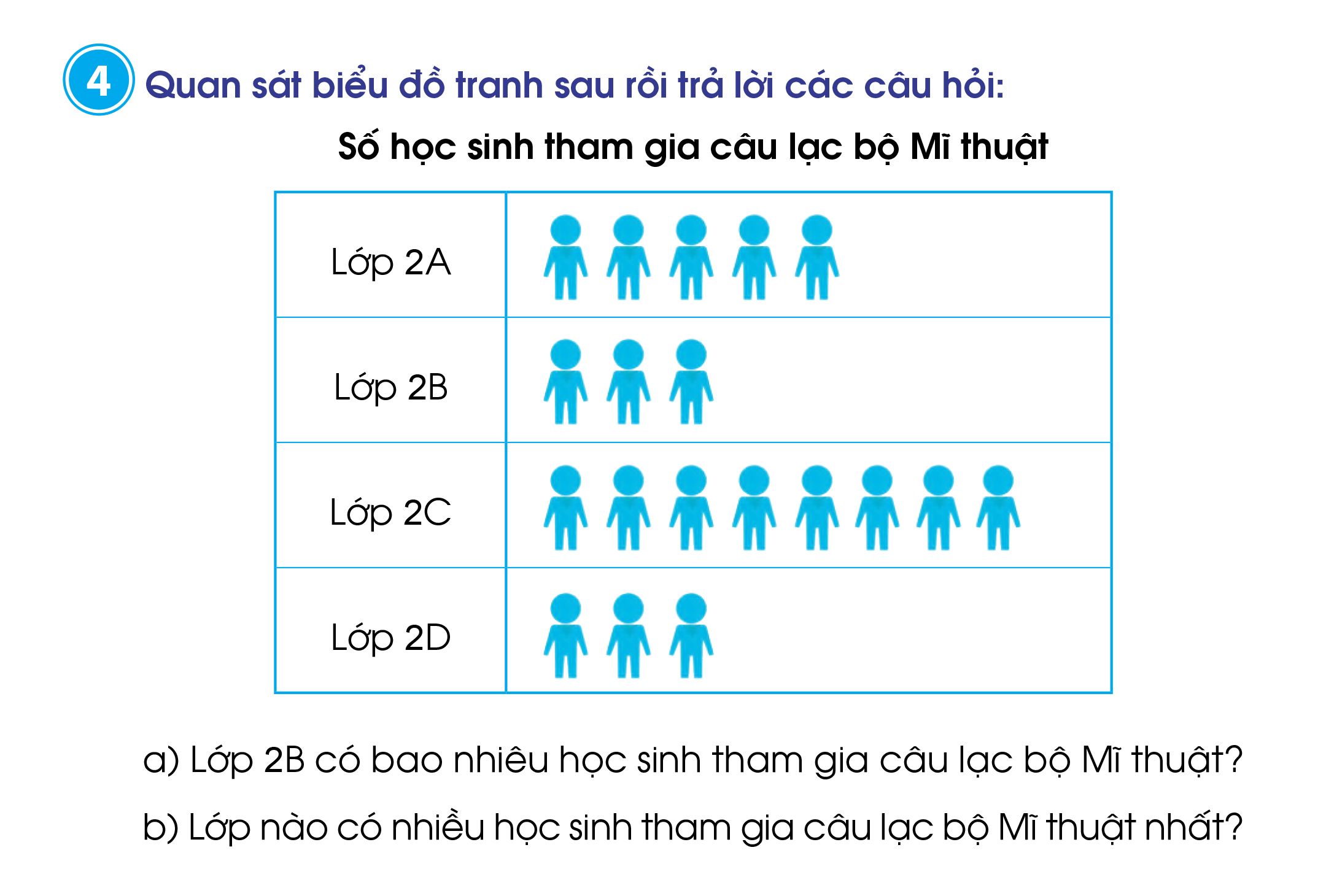 b) Lớp nào có nhiều học sinh tham gia câu lạc bộ Mĩ thuật nhất?
Lớp 2C có nhiều học sinh tham gia câu lạc bộ Mĩ thuật nhất?
5
Một người đi 18 km để đến thị trấn, sau đó lại đi tiếp 12 km để đến thành phố. Hỏi người đó đã đi được tất cả bao nhiêu ki-lô-mét?
Thành phố
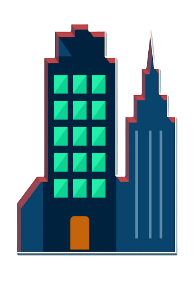 Thị trấn
? km
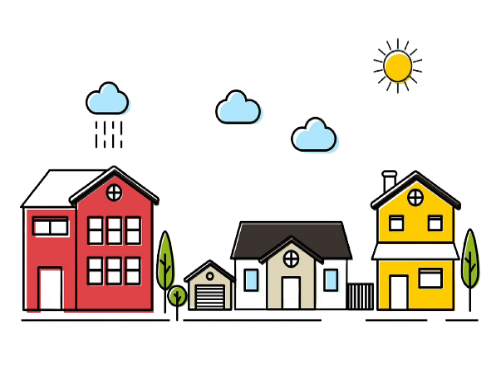 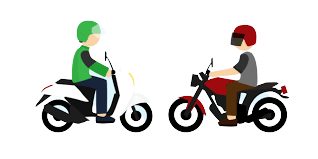 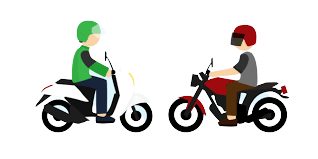 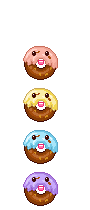 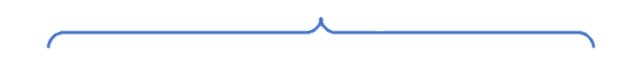 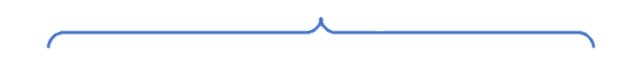 18 km
12 km
5
Một người đi 18 km để đến thị trấn, sau đó lại đi tiếp 12 km để đến thành phố. Hỏi người đó đã đi được tất cả bao nhiêu ki-lô-mét?
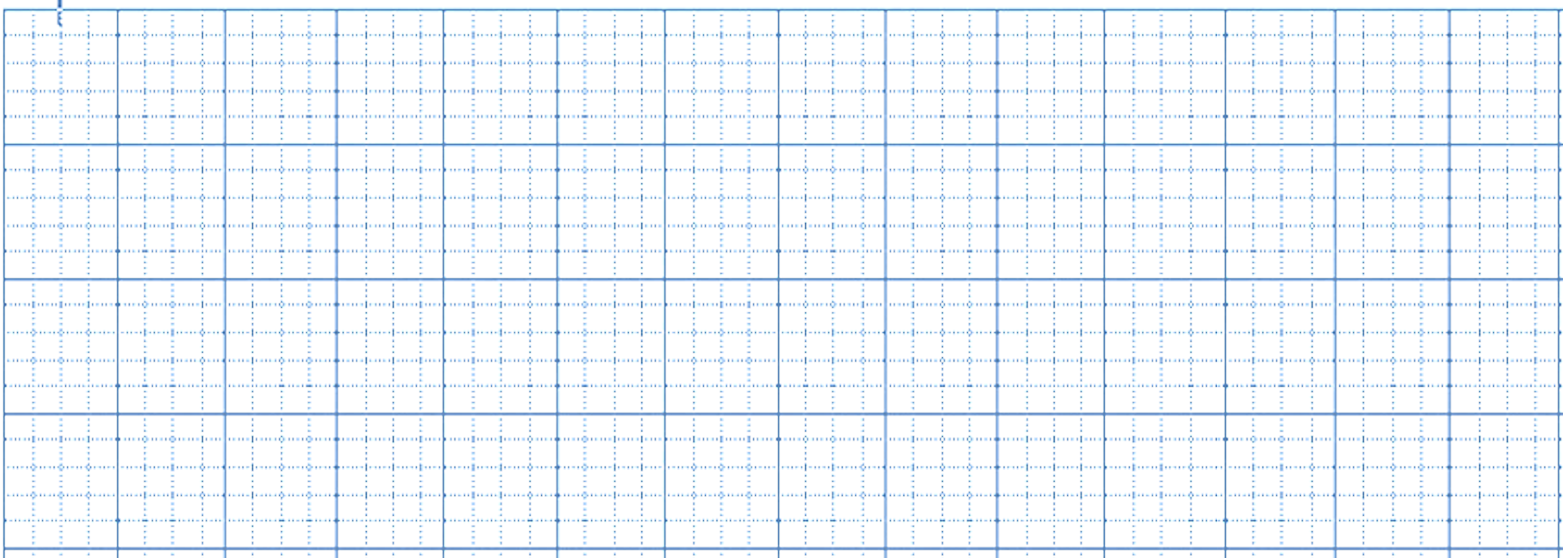 Bài giải
Người đó đã đi được số ki-lô-mét là:
18 + 12
= 30 (km)
Đáp số: 30 km.
Tìm quãng đường ngắn nhất từ phòng học STEM tới nhà đa năng:
6
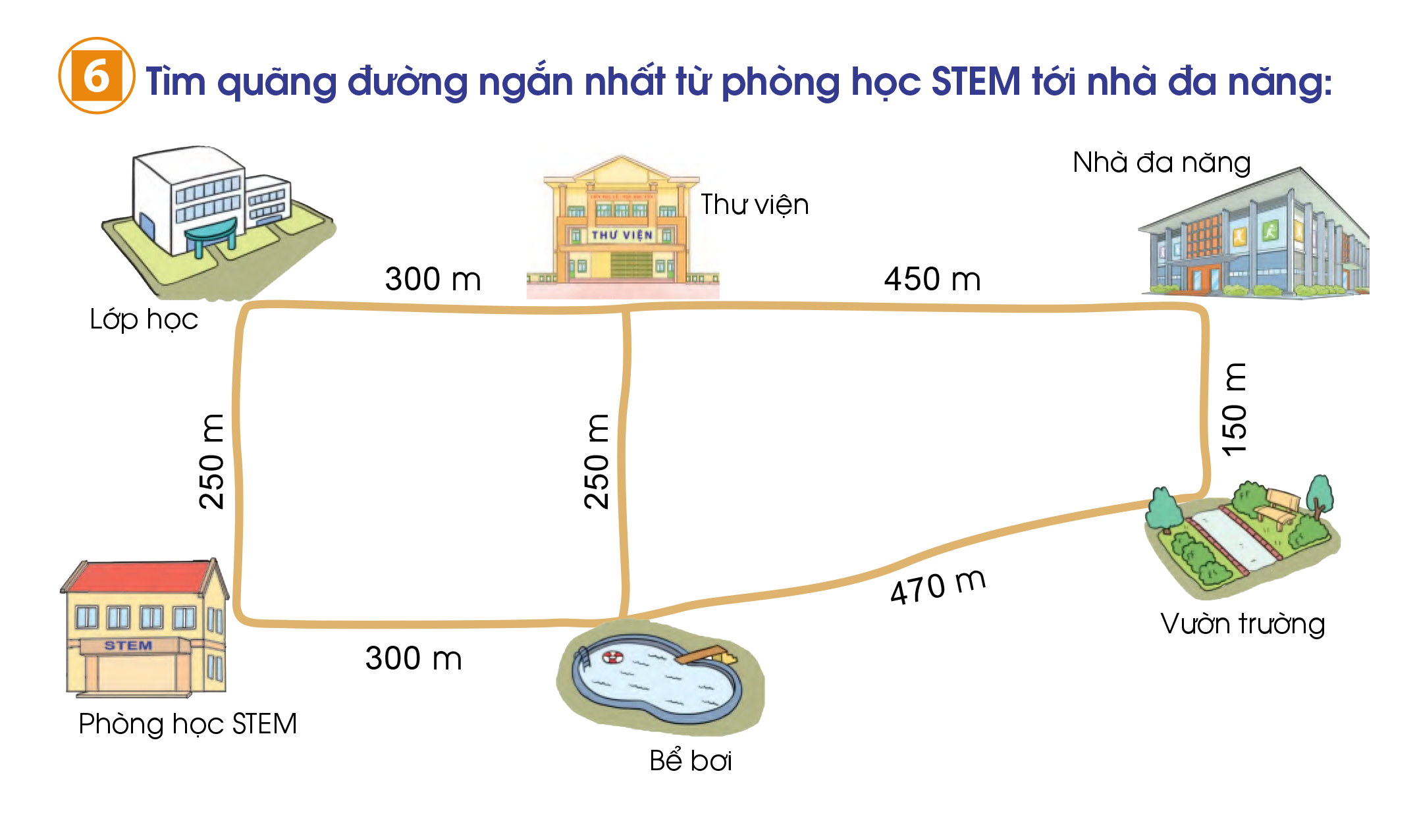 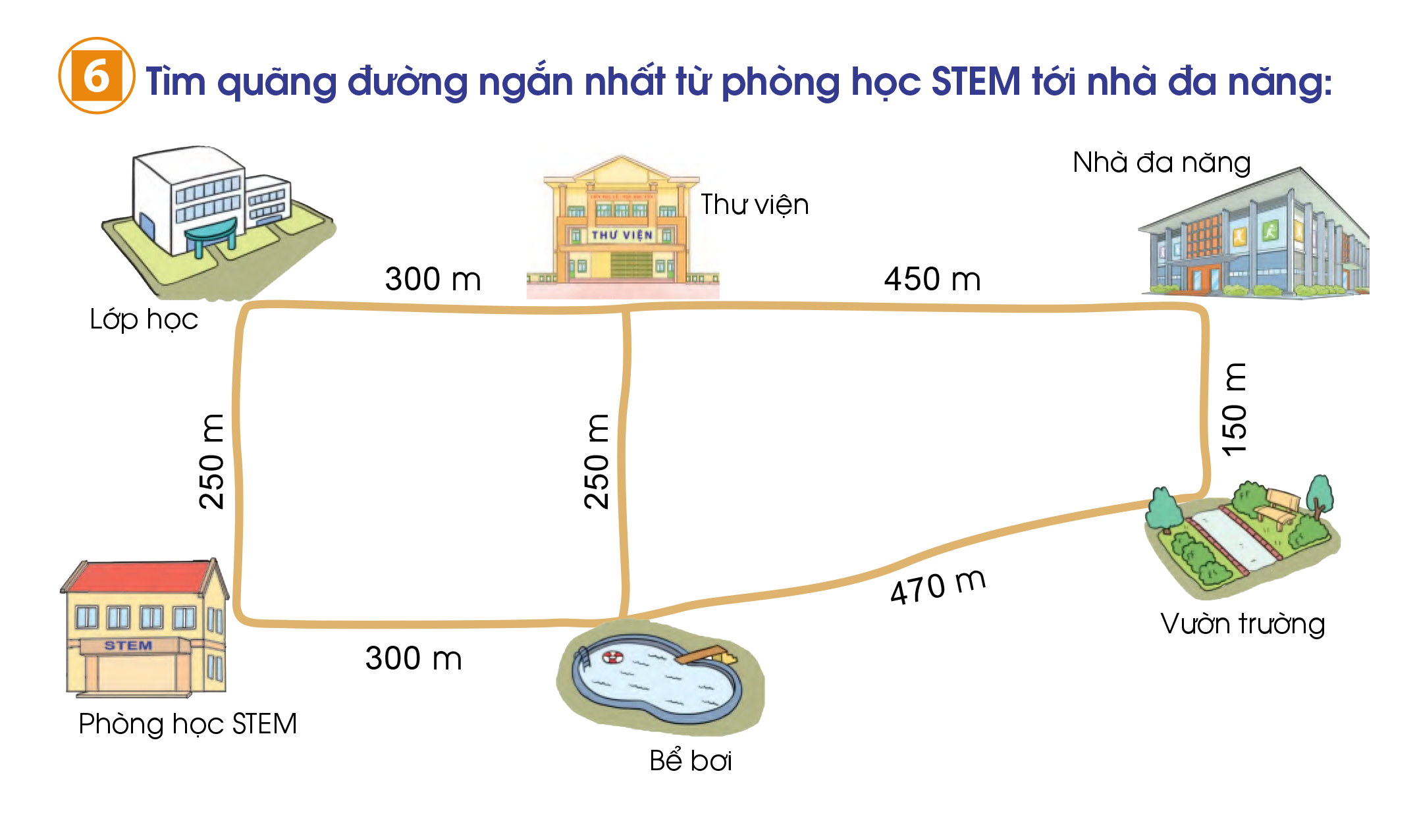 250 m + 300 m + 450 m =
1
1000 m
300 m + 250 m + 450 m =
2
1000 m
300 m + 470 m + 150 m =
3
920 m
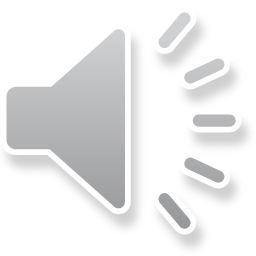 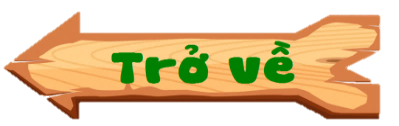 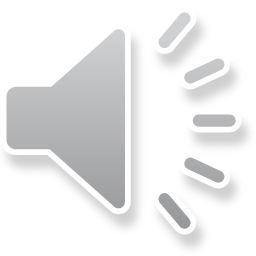 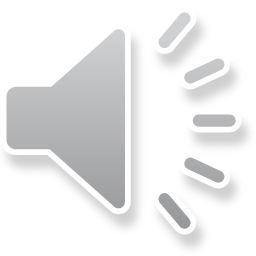 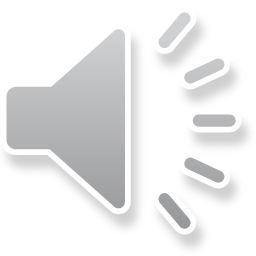 810 – 106 =
A. 714
B. 804
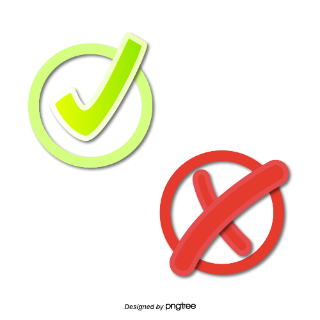 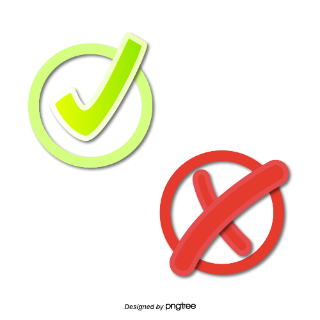 C. 704
D. 716
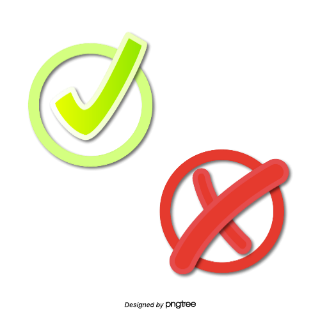 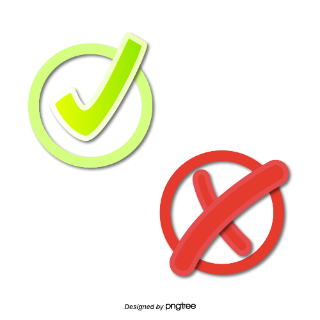 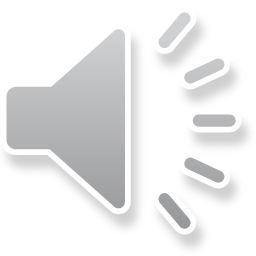 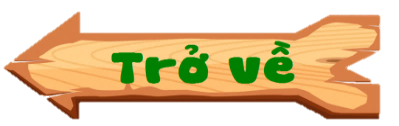 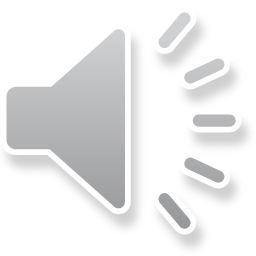 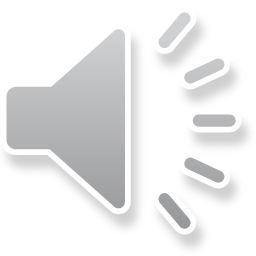 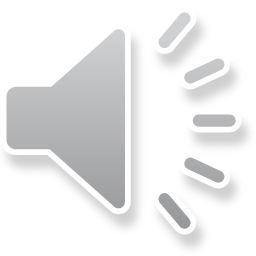 579 = 500 +     	+ 9
?
A. 700
B. 7
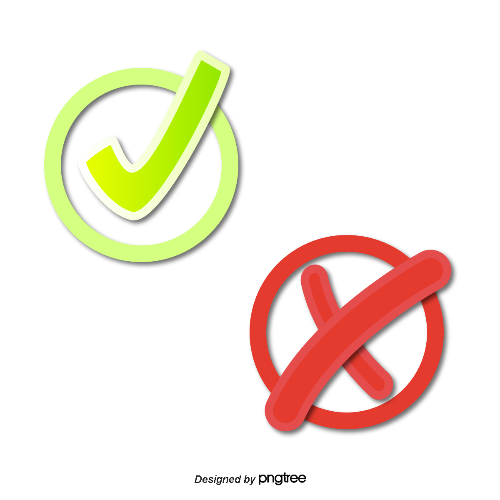 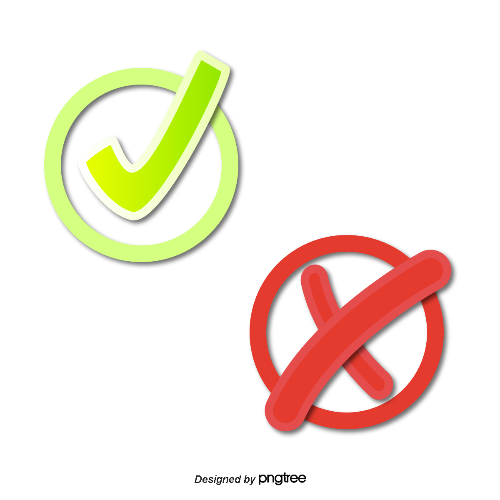 D. 70
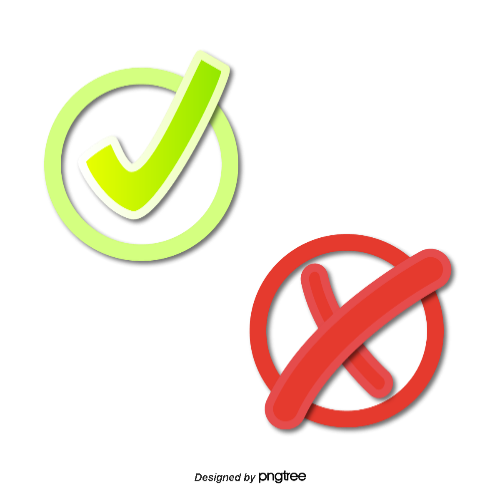 C. 17
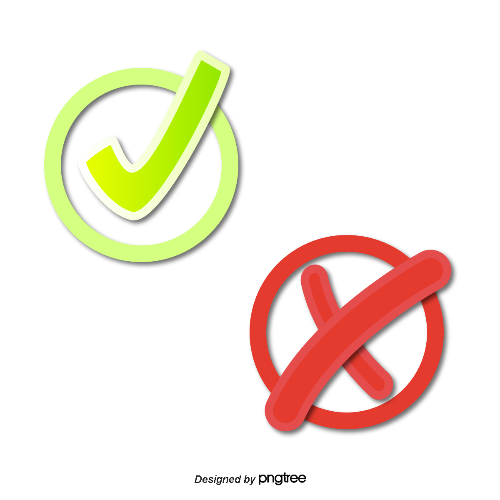 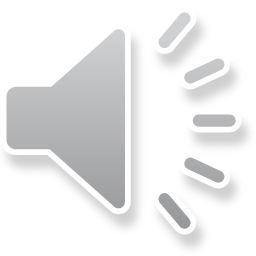 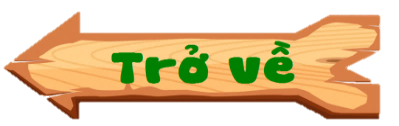 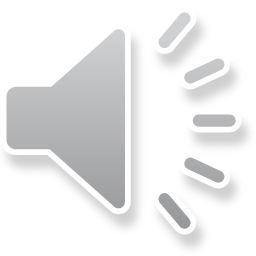 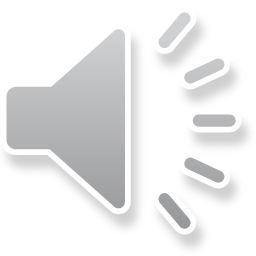 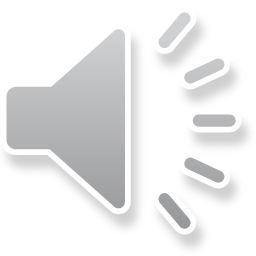 30 dm =
A. 3 m
B. 300 m
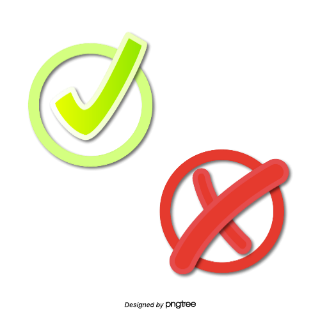 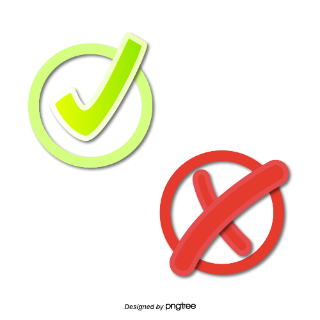 D. 30 m
C. 3000
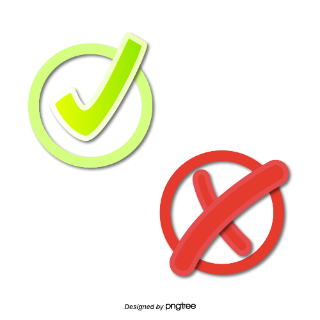 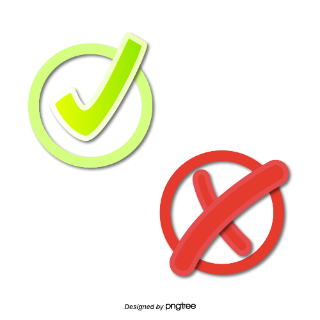 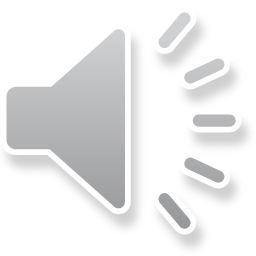 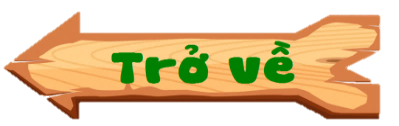 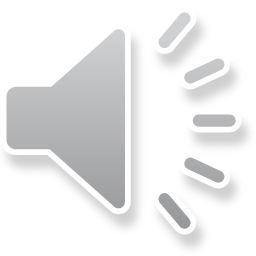 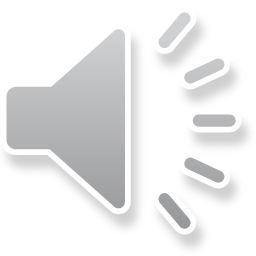 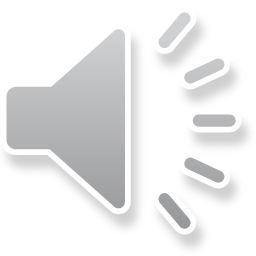 30 dm + 5 m =
B. 8 m
A. 35 m
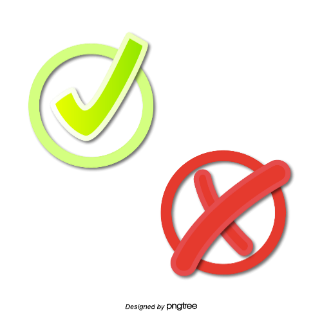 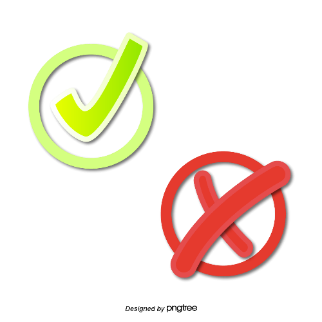 D. 80 m
C. 350 m
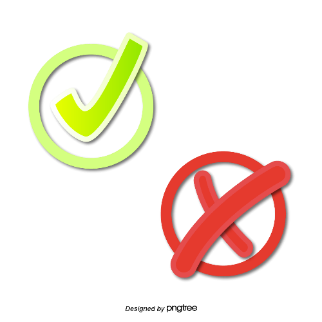 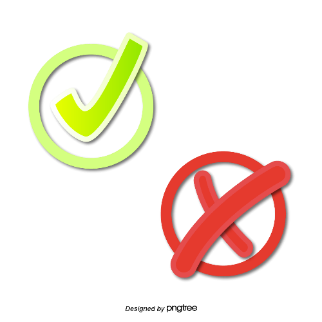 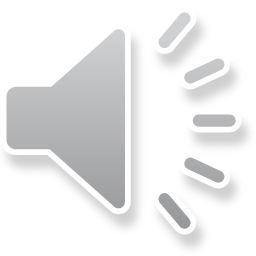 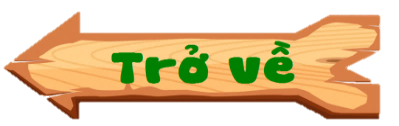 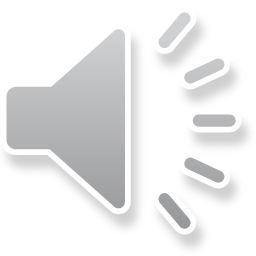 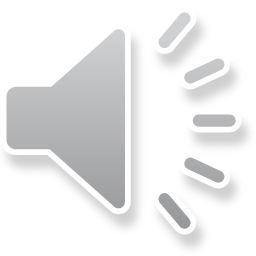 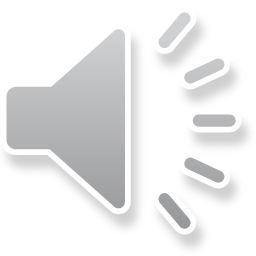 1 m = ….. cm
A. 1
B. 10
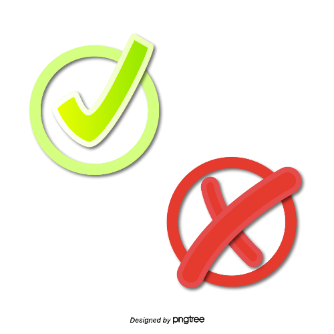 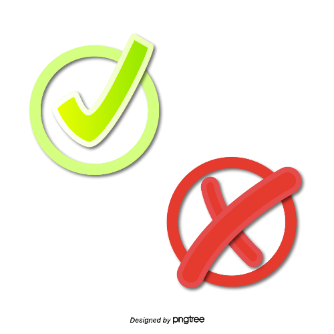 D. 1000
C. 100
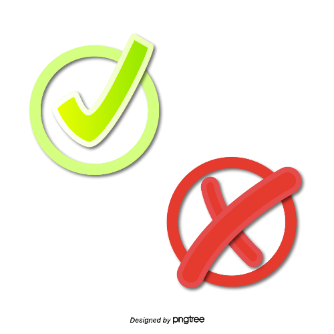 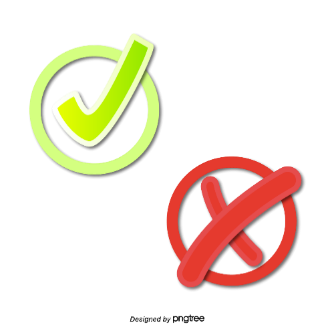 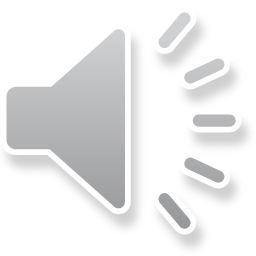 458 = 400 +         +
     Khi đó A + B =
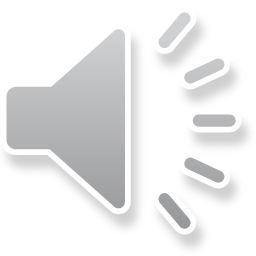 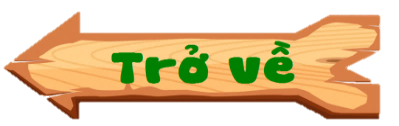 A
B
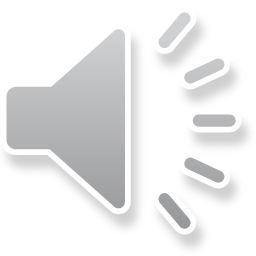 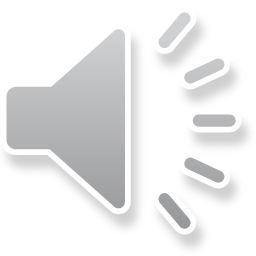 A. 58
B. 48
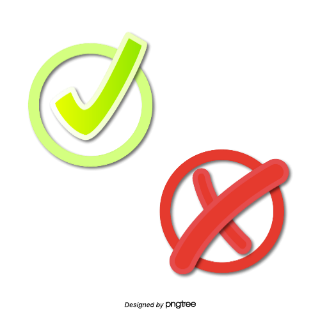 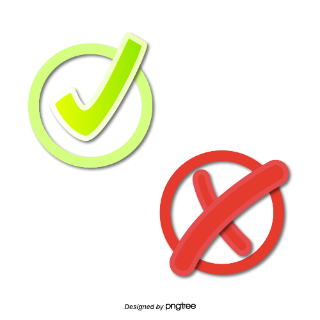 D. 450
C. 408
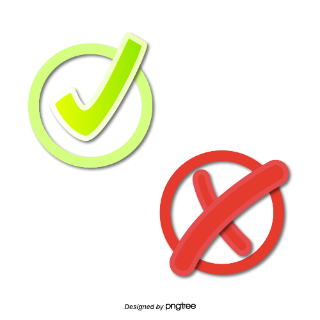 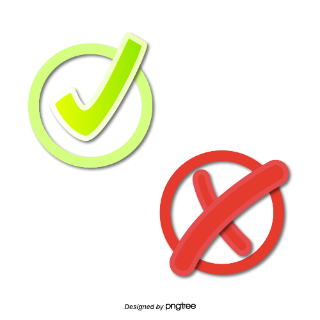 Củng cố Dặn dò